Sienna Doria
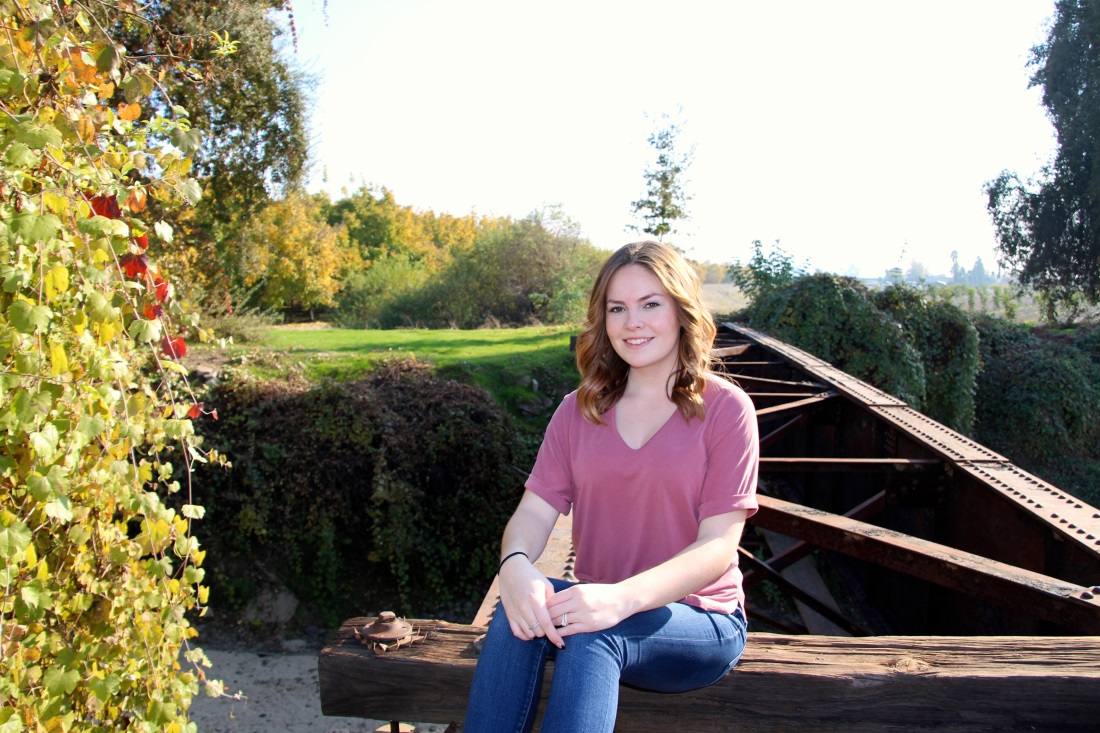 About me
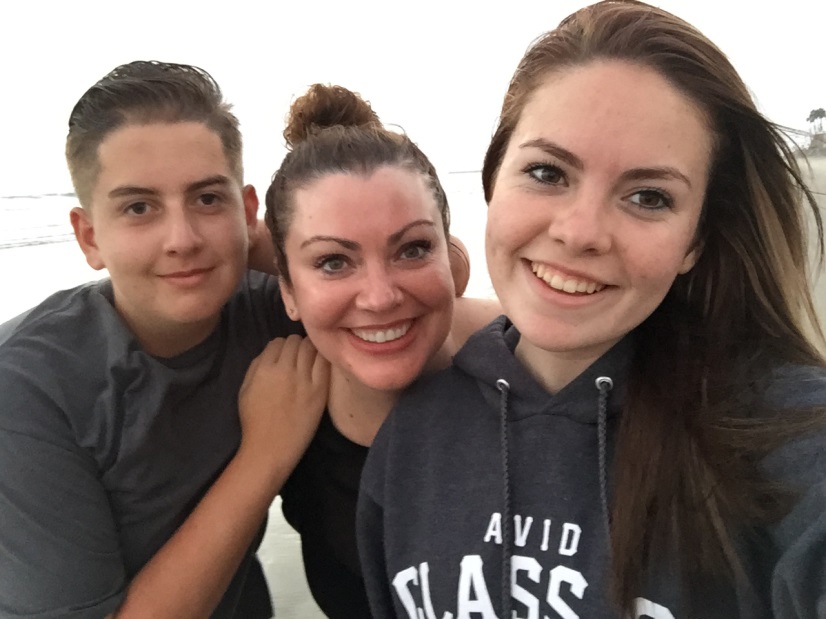 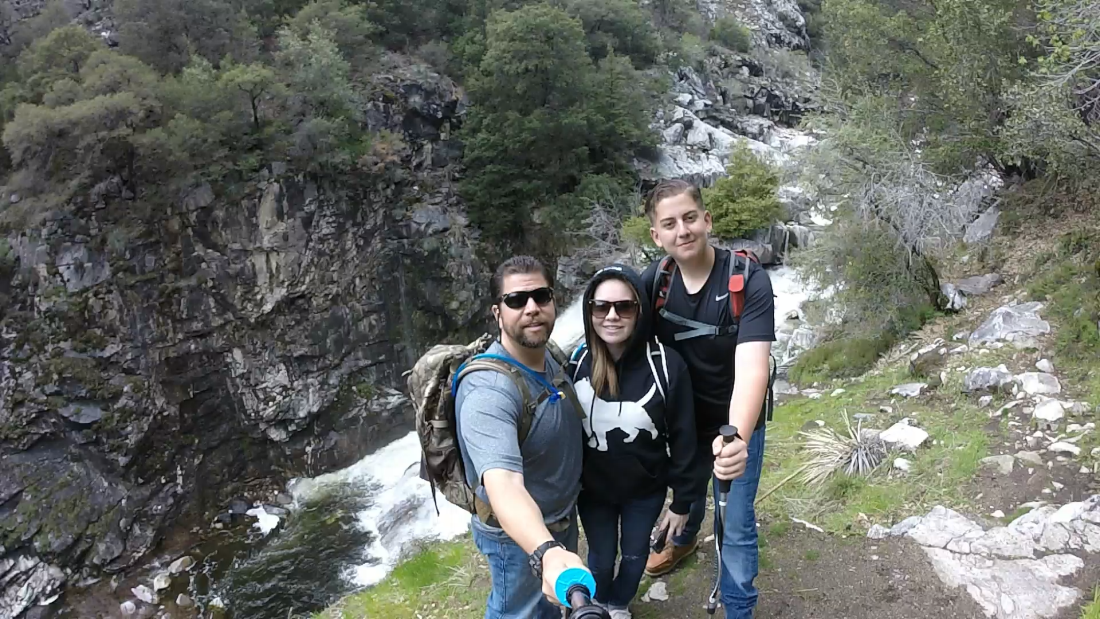 1 brother
Photography
Parents divorce
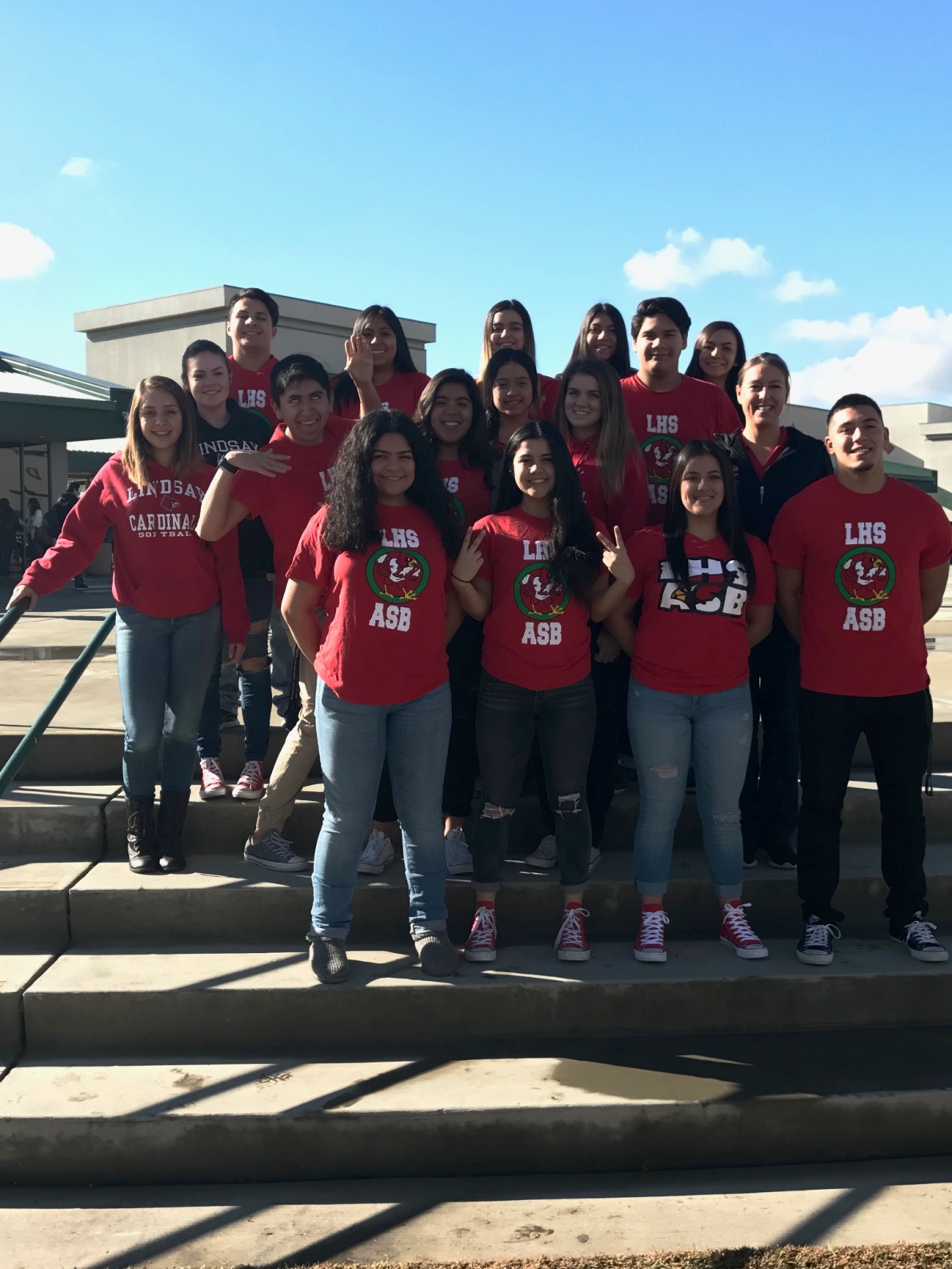 High school experience
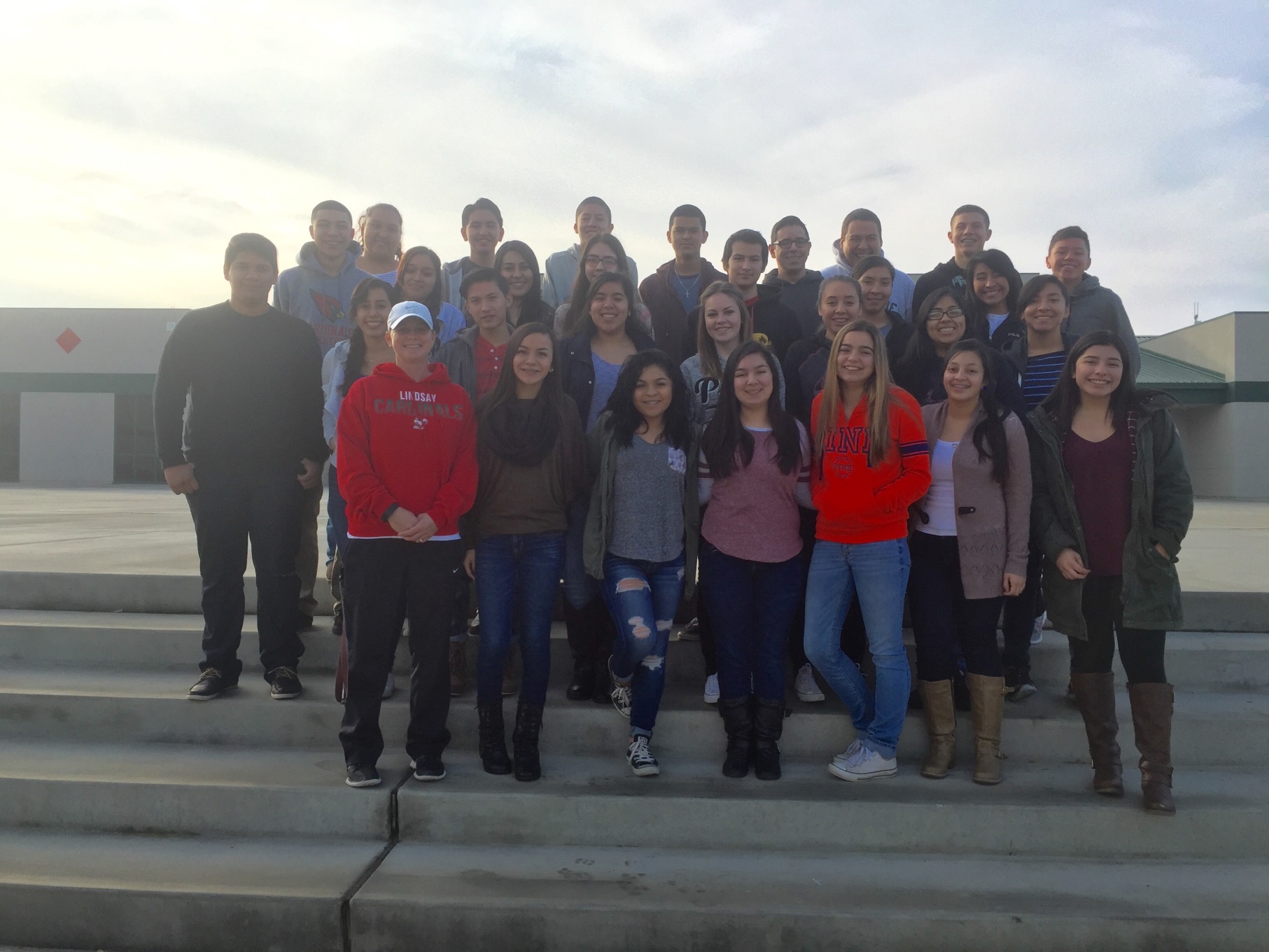 Clubs and activities
AVID, Key club, school site council representative, ASB 
AVID Trip
Depression 
I’m capable of more than I let myself believe
Job shadow
Ultrasound technician
More than half of it is transvaginal ultrasounds
She made her patients feel comfortable
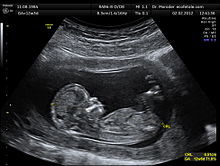 Pathway
Spanish 
Helpful to speak multiple languages in any job field
Post- high school plans
Applied to three colleges
Parents support me and are willing to assist me financially  
Short term- go to college and get good grades
Long term-  registered nurse working in labor and delivery
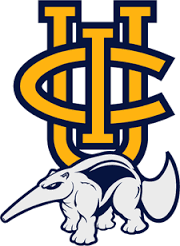 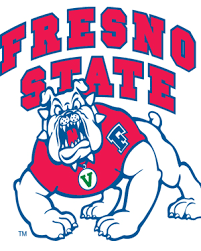 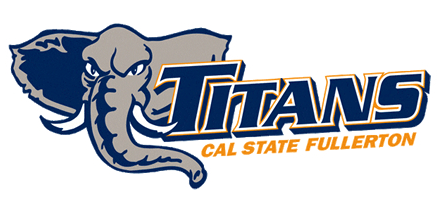 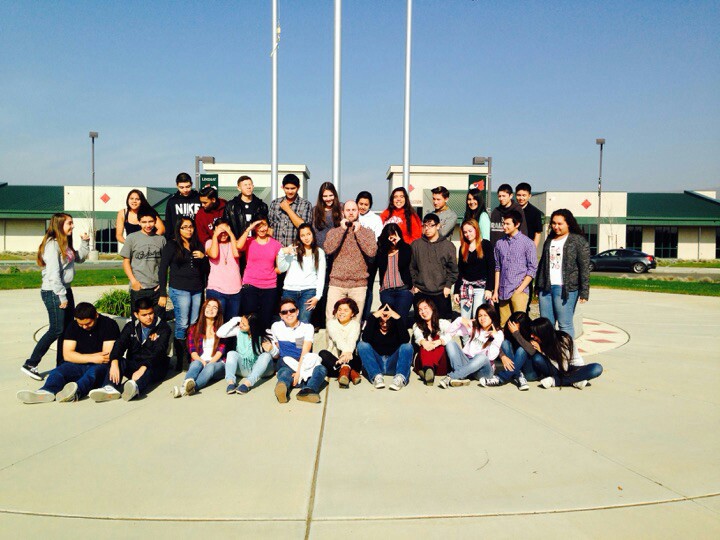 Leaving LHS
Influential teachers
Guss
PBS system
Accountability
Any questions?